Oferta wynajmu powierzchni biurowych 
w Gdyni przy ul. Śląskiej 35-37
Biuro od zaraz za 32 zł/m2
2
Twoje biuro w sercu Gdyni
2016-06-29
3
Twin Office to zespółbudynków biurowych zlokalizowanych w Centrum Gdyni
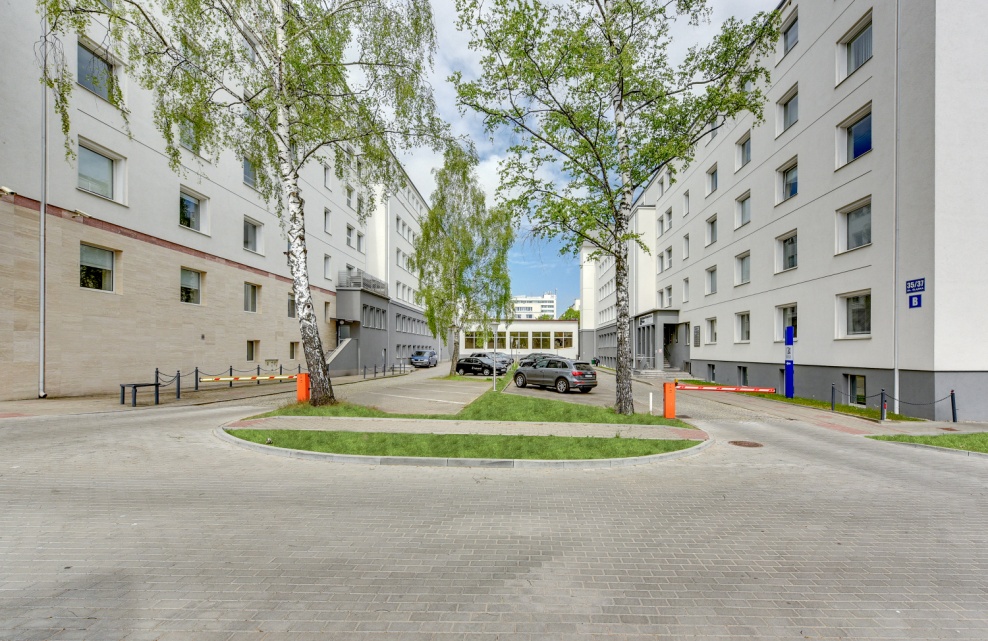 przy ul. Śląskiej 35-37
2016-06-29
4
Dlaczego warto wynająć biuro w Twin Office?
2016-06-29
5
Nasze biura
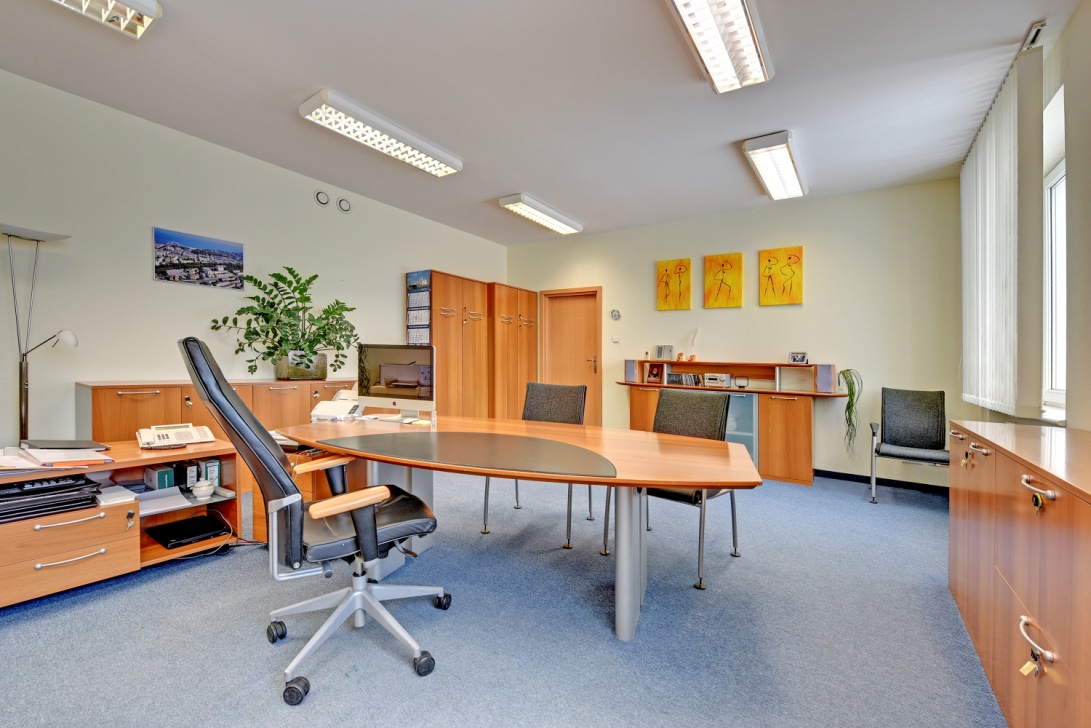 Umożliwiamy elastyczność aranżacji powierzchni biurowej od standardowych pokoi gabinetowych po rozległe powierzchnie open space
2016-06-29
6
Powierzchnia biurowa już od 24 m2
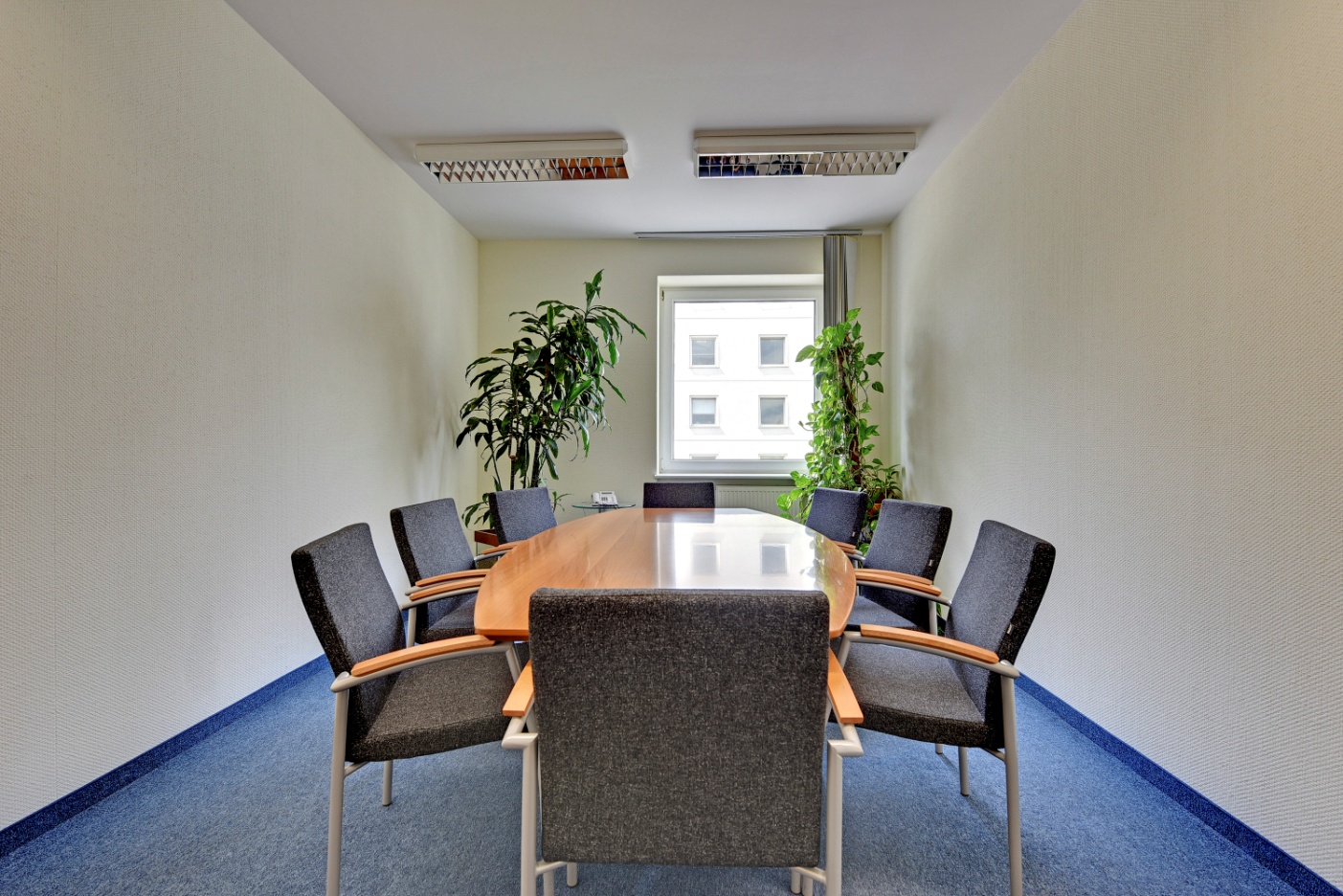 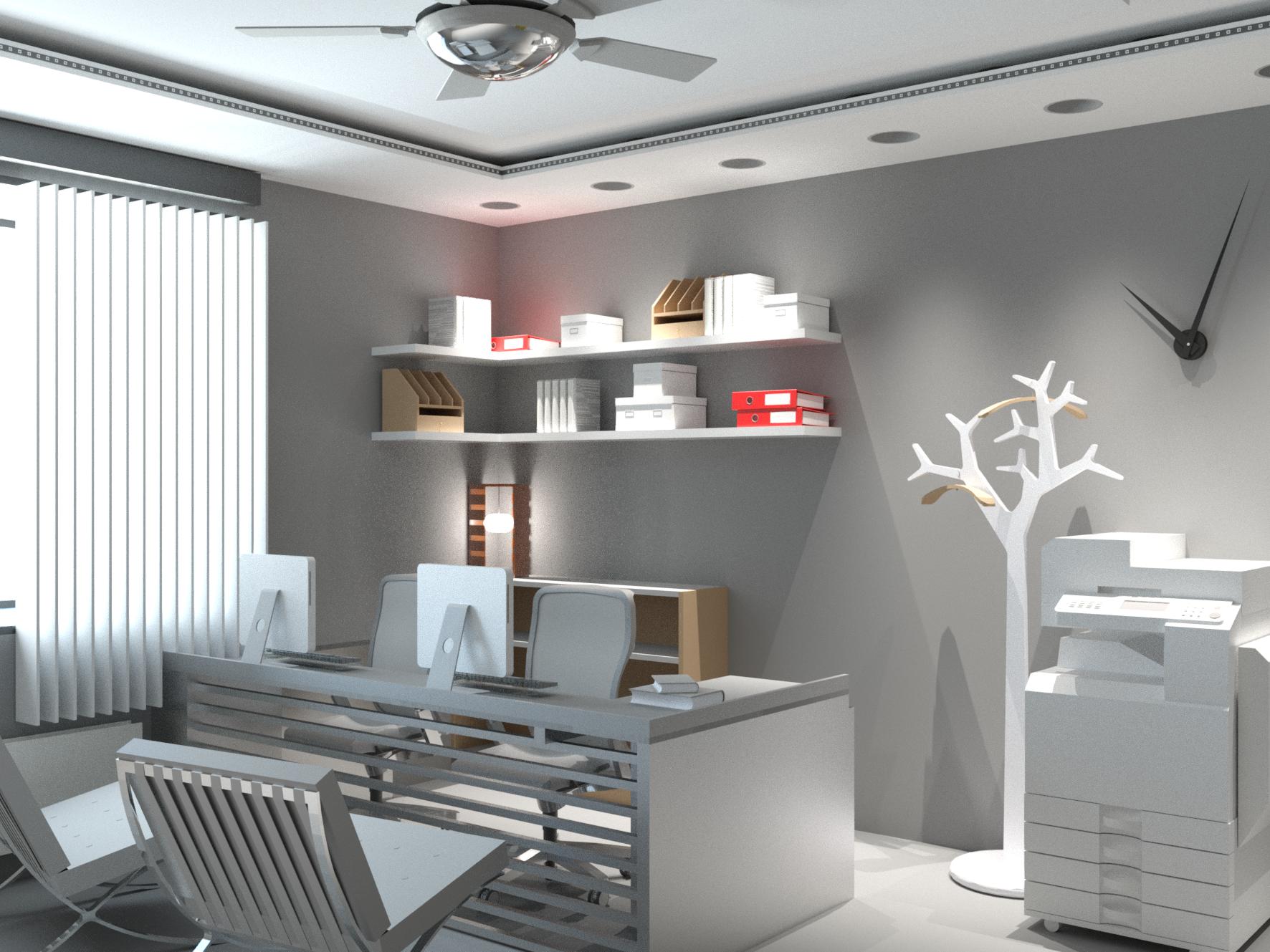 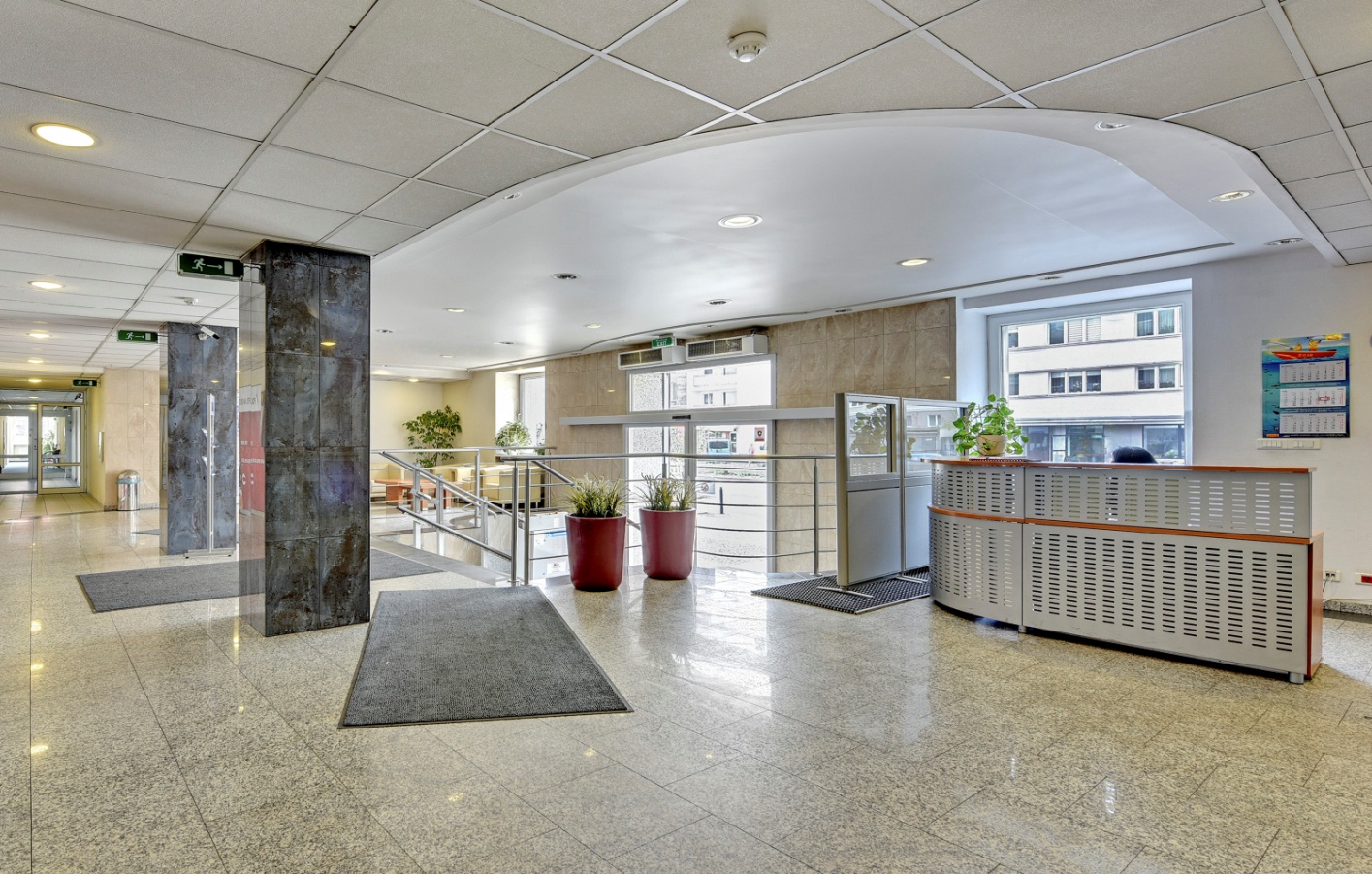 2016-06-29
7
Powierzchnia biurowa już od 24m2
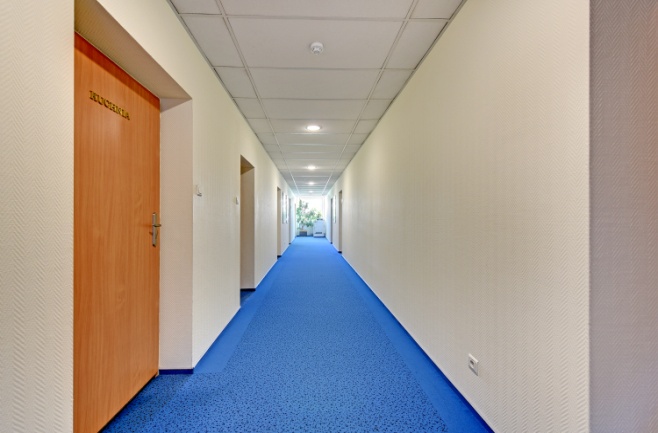 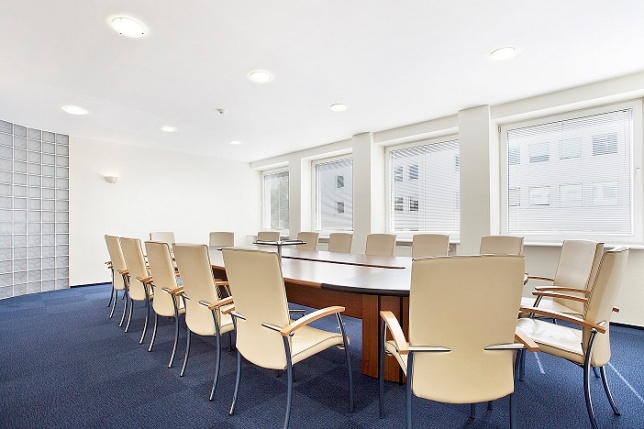 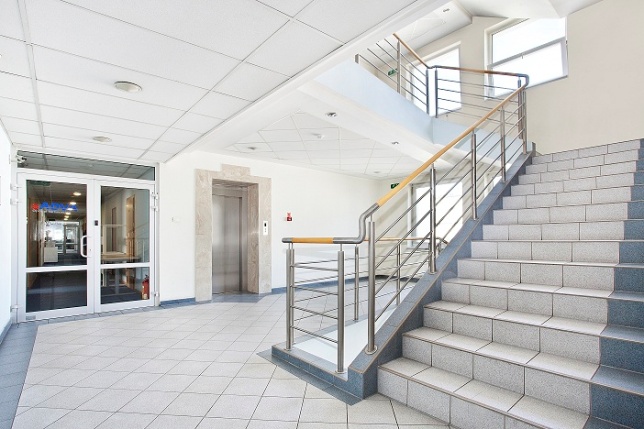 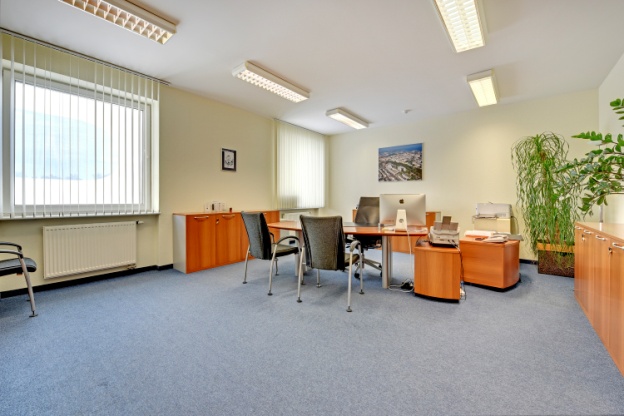 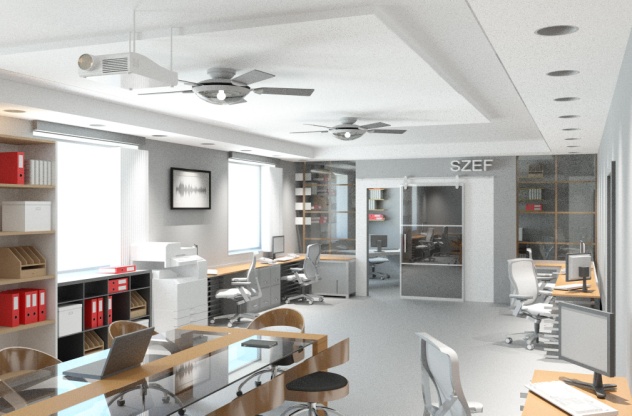 2016-06-29
8
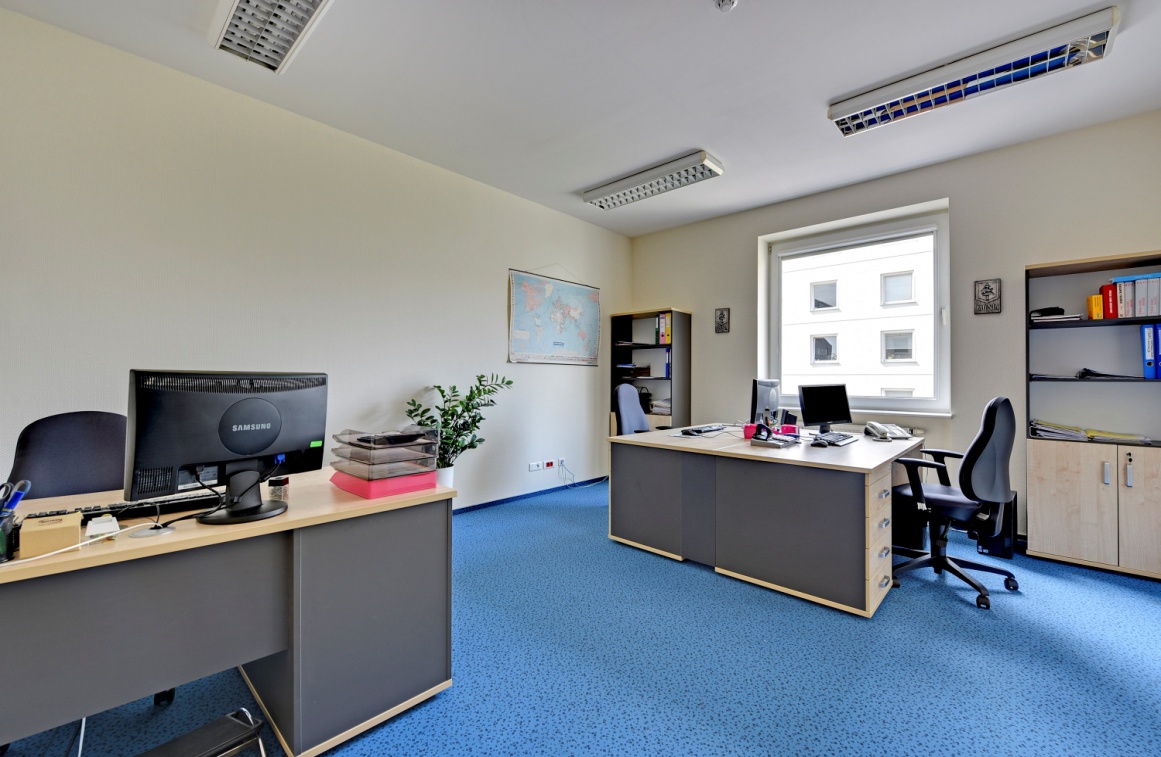 Oferujemy profesjonalny
standard wykończenia
pomieszczeń:
świeżo malowane ściany w kolorze ecru,
 nowa wykładzina dywanowa,
 podwieszane sufity z  oświetleniem, 
otwierane okna
2016-06-29
9
Parking – ponad 200 miejsc postojowych
Dysponujemy własnym dozorowanym parkingiem zlokalizowanym na posesji

 dozorowany 24h
 opcja godzinowego naliczania opłat
 miesięczny abonament dla najemców
2016-06-29
10
Dodatkowe atrybuty Twin Office
2016-06-29
11
Atrakcyjna oferta cenowa oraz korzystne warunki umowy najmu
2016-06-29
12
Opłata eksploatacyjna zawiera:
recepcja w holu głównym budynku
  ogrzewanie 
  wywóz śmieci
  zużycie wody
  sprzątanie powierzchni wspólnych: codzienny serwis na holu głównym, klatce     schodowej, korytarzach, windach (wycieraczki w holach Berendsen)
 sprzątanie terenów wokół budynków w tym parkingu
 pielęgnacja terenów zielonych wokół budynku
 mycie okien dwa razy w roku
 odśnieżanie terenu wokół budynków oraz parkingu
 opieka techniczna budynku, opieka nad systemami budynkowymi oraz systemem parkingowym
 serwisy: wind, systemu PPOŻ
 całodobowa ochrona budynków (3 posterunki)
2016-06-29
13
2016-06-29
14
2016-06-29
15
2016-06-29
16
2016-06-29
Zapraszamy do rozmów.
Aleksandra Pietrzykowska
Project Manager
503 181 004
aleksandra.pietrzykowska@twinoffice.pl